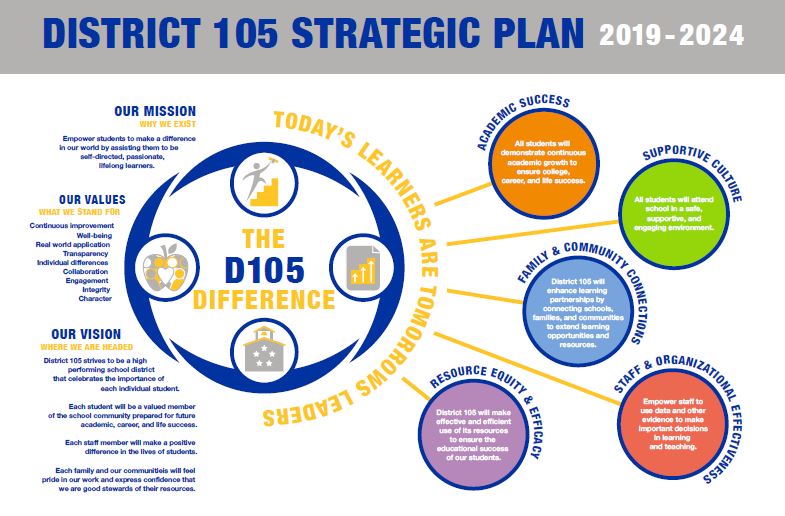 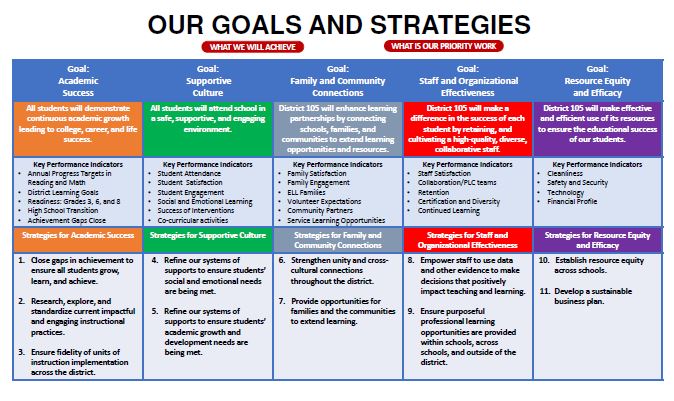 Today’s learners are tomorrow’s leaders.
OUR MISSION
OUR VALUES
Continuous Improvement
Well-being
Real world application
Transparency
Individual differences
Collaboration
Engagement
Integrity
Character
Empower students to make a difference in our world by assisting them to be self-directed, passionate, lifelong learners.
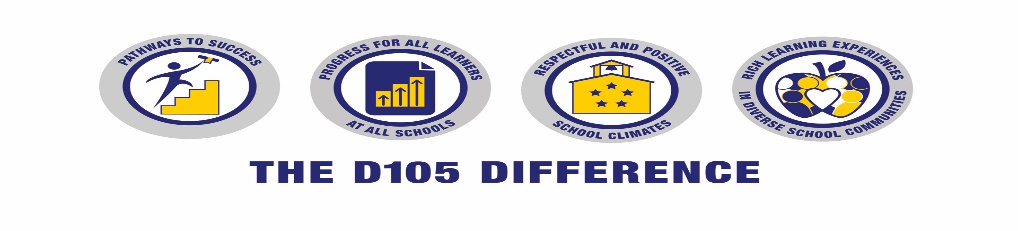 Today’s learners are tomorrow’s leaders.
OUR VISION
District 105 strives to be a high performing school district that celebrates the importance of each individual student.

Each student will be a valued member of the school community prepared for future academic, career, and life success.

Each staff member will make a positive difference in the lives of students.

Each family and our communities will feel pride in our work and express confidence that we are good stewards of their resources.
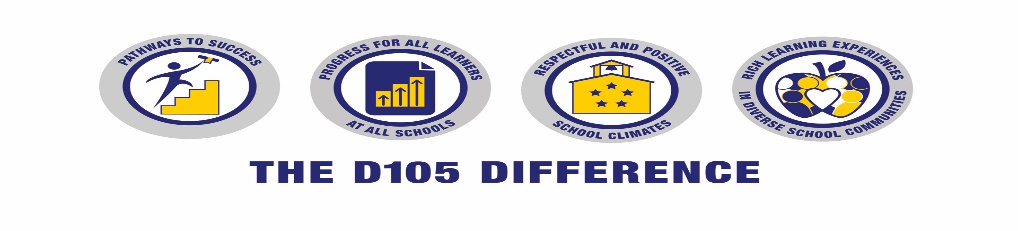 Goal: Academic SuccessAll students will demonstrate continuous academic growth leading to college, career, and life success.
Goal: Supportive Culture All students will attend school in a safe, supportive, and engaging environment.
Goal: Family and Community ConnectionsDistrict 105 will enhance learning partnerships by connecting schools, families, and communities to extend learning opportunities and resources.
Goal: Staff and Organizational EffectivenessDistrict 105 will make a difference in the success of each student by retaining, and cultivating a high-quality, diverse, collaborative staff.
Goal: Resource Equity and EfficacyDistrict 105 will make effective and efficient use of its resources to ensure the educational success of our students.